স্বাগতম
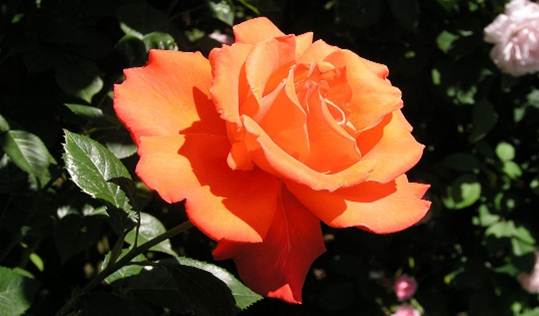 শিক্ষক পরিচিতি
মোঃ আব্দুল হালিম
সহকারী অধ্যাপক(বাংলা)
খঞ্জনপুর তালকুড়া আলিম মাদরাসা
        সাপাহর,নওগাঁ।
মোবাইল নং-০১৭২৪১১৩৬৩৬
halimraj34@gmail.com
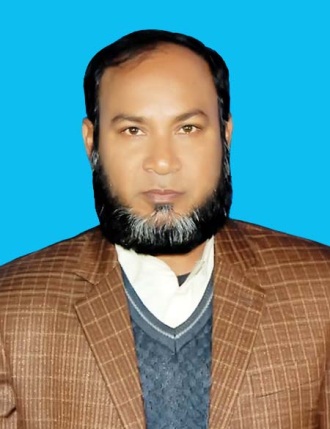 পাঠ পরিচিতি
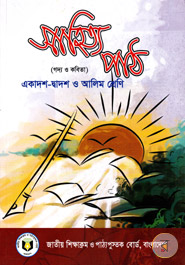 বিষয়: (বাংলা ১ম পত্র)
           শিক্ষার্থী সংখ্যা : ২৫ জন
           সময় : ৫০ মিনিট
           তাং :07/০৫ ২০১9
এই লেখকের নাম কী ?
উনি হলেন:- মীর মোশাররফ হোসনে
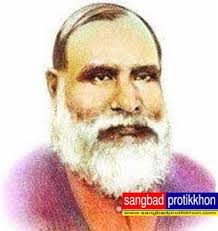 জন্মঃ 13ই নভেম্বর 1847
উল্লেখযোগ্য রচনাঃ বসন্তকুমারী, জমিদার দর্পন, এর ‍উপায় কি ইত্যাদি।
মৃত্যুঃ 19এ ডিসেম্বর 1911
নিম্নের ছবিগুলো লক্ষ্য কর
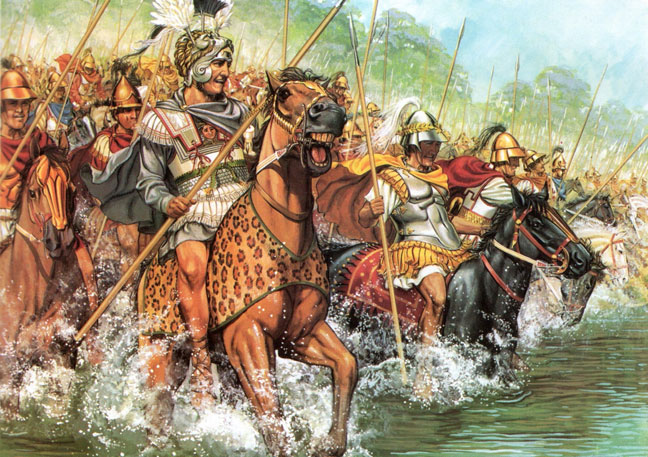 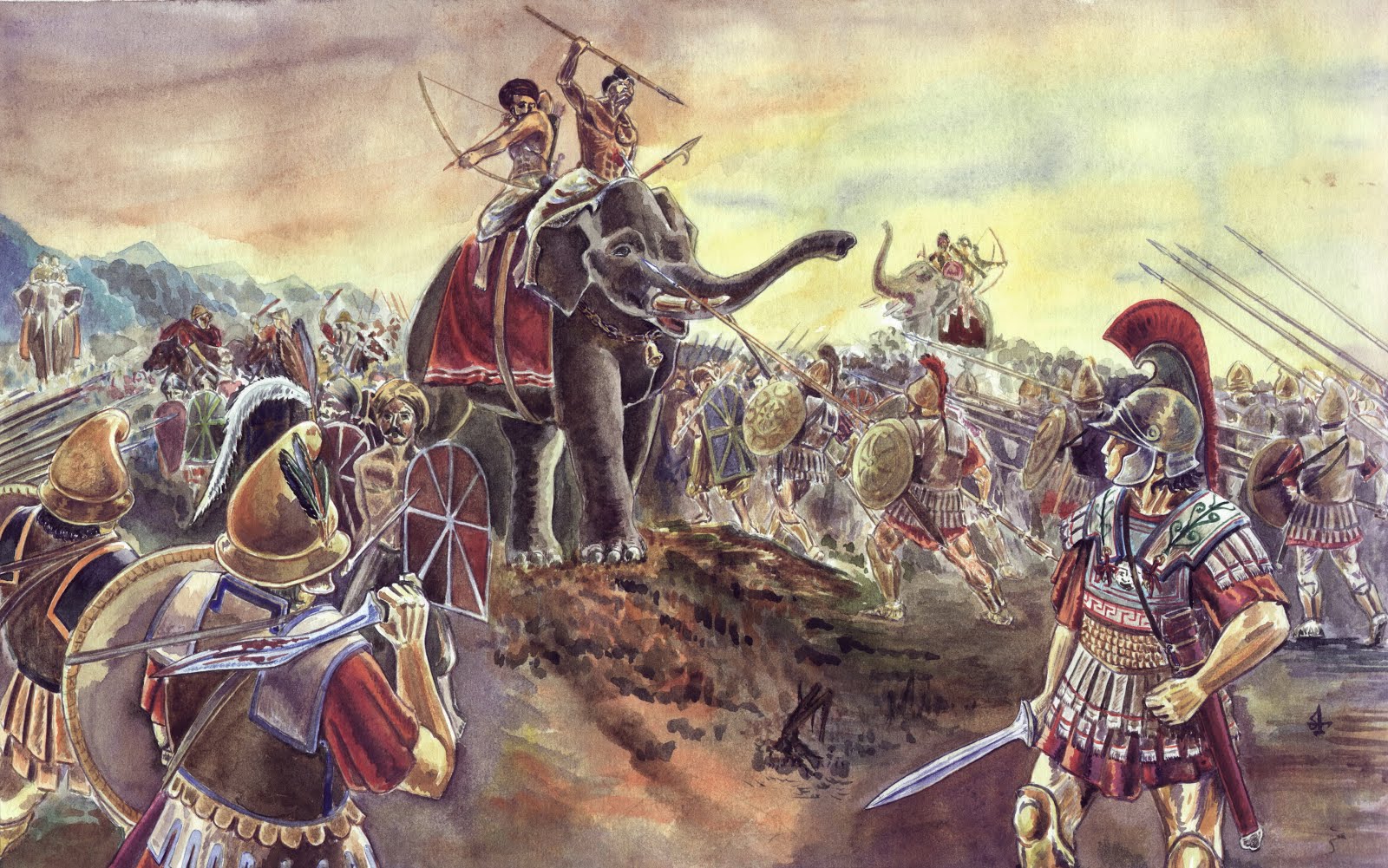 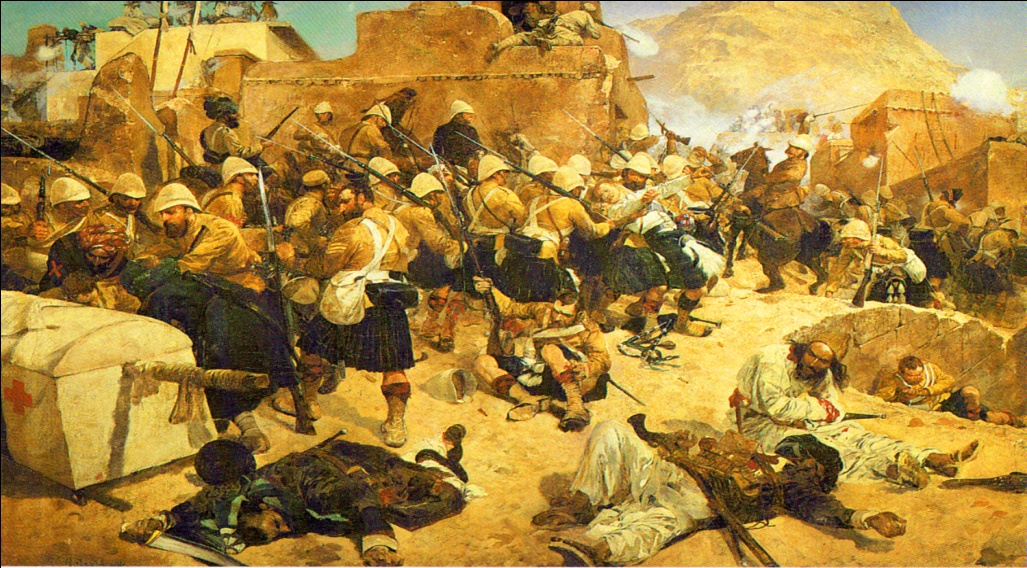 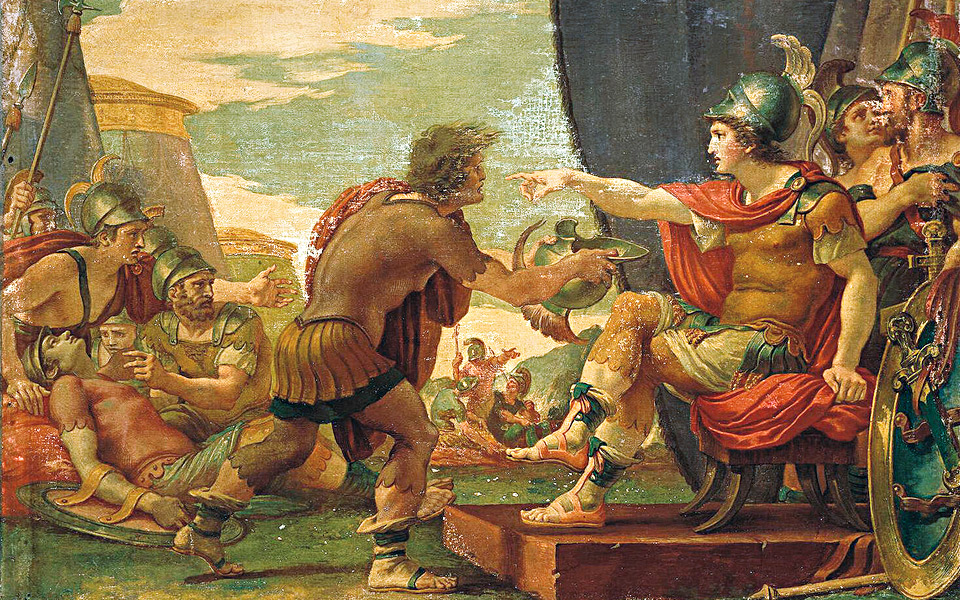 আজকের পাঠ
?
“কাশেমের যুদ্ধযাত্রা”
মীর মোশাররফ হোসনে
wkLb dj
এই পাঠ শেষে শিক্ষার্থীরা-------
১, সত্য ও সত্যের পথ কী তা জানতে পারবে।
২,লেখক পরিচিতি বলতে পারবে।
৩,আত্নীয়-স্বজন হারানোর পরও ধৈর্য ধারনের উপায় বের করতে পারবে।
৪,শত্রুর মুখোমুখি হয়ে যুদ্ধের হাল ধরতে পারবে
নতুন শব্দ
শব্দার্থঃ  তাত = কাকা, চাচা।
কারারে = প্রতিজ্ঞায়, প্রতিশ্রুতির বন্ধনে আবদ্ধ।
পুরবাসী = নগরবাসী।
অঙ্গরাগাদি = প্রসাধন সামগ্রী। 
দুহিতা = মেয়ে, কন্যা।
বিষাদিতভাবে = টানাটানা চোখে করুনভাবে ।
একক কাজ
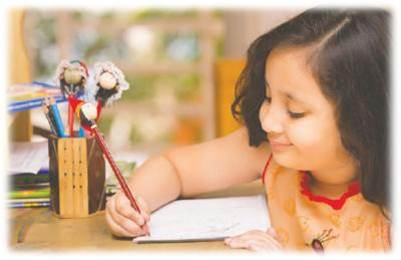 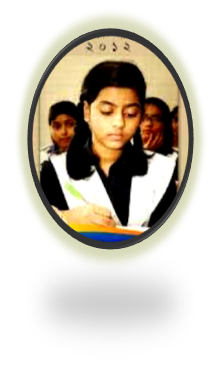 প্রশ্নঃ কবচ বলতে কী বুঝায়—আলোচনা কর।
নিচের ছবি গুলো ভালো করে লক্ষ্য কর।
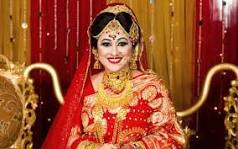 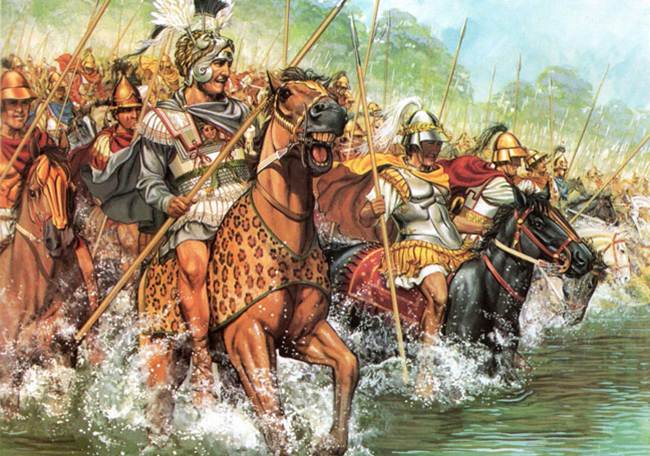 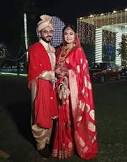 জোড়ায় কাজ
প্রশ্নঃ কাশেম ছখিনার বিবাহের বর্ণনা দাও।
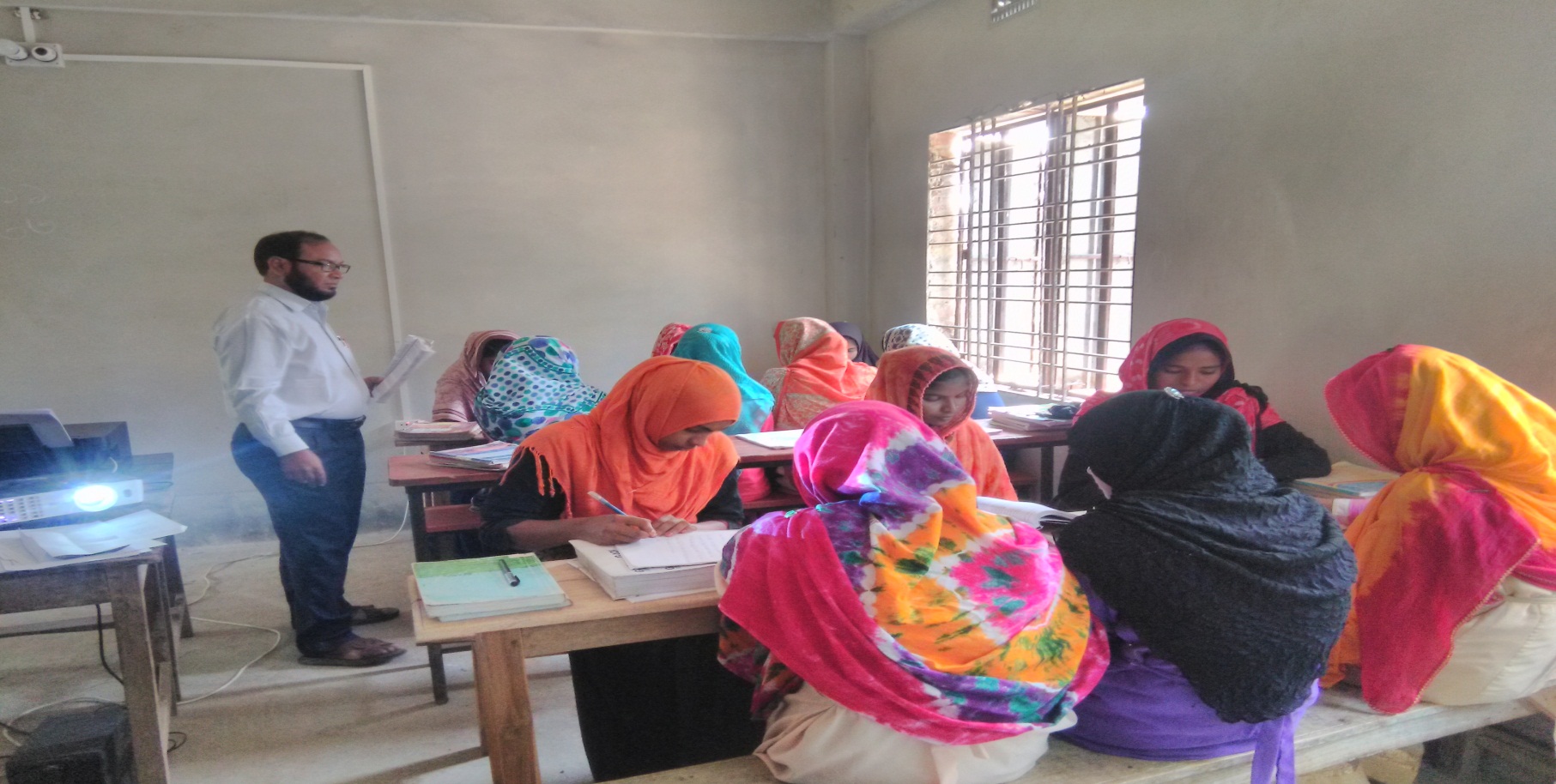 দলীয়  কাজঃ
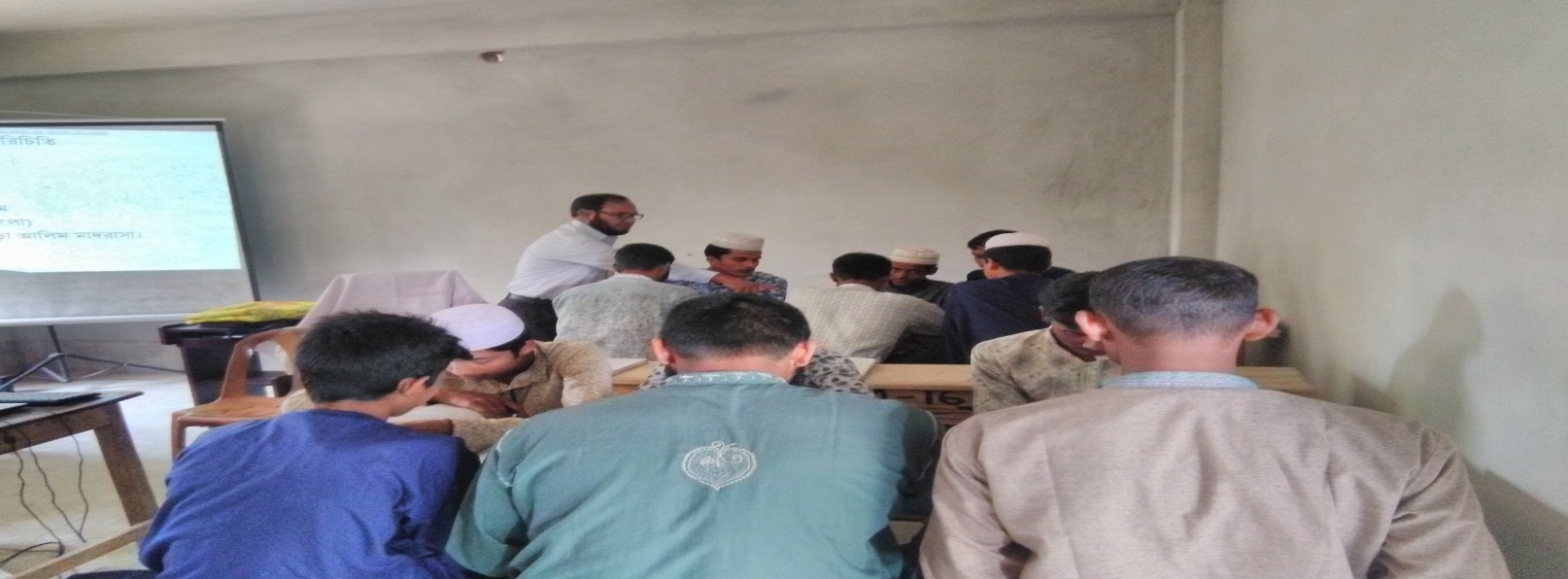 দল 1: এক্ষণে আর বাঁচিবার ভরষা নাই, আশাও নাই, আকাঙ্ক্ষাও নাই – কথাটির ব্যাখ্যা কর।
দল 2: কাসেম মহাবিপদে পড়িলেন – কাসেমের এ মহাবিপদ কি? বুঝিয়ে লিখ।
মূল্যায়নঃ
* ‘নিয়তি কি অবনতি’গদ্যটির লেখক কে?
* Kvievjvi hy‡×i KviY Kx?
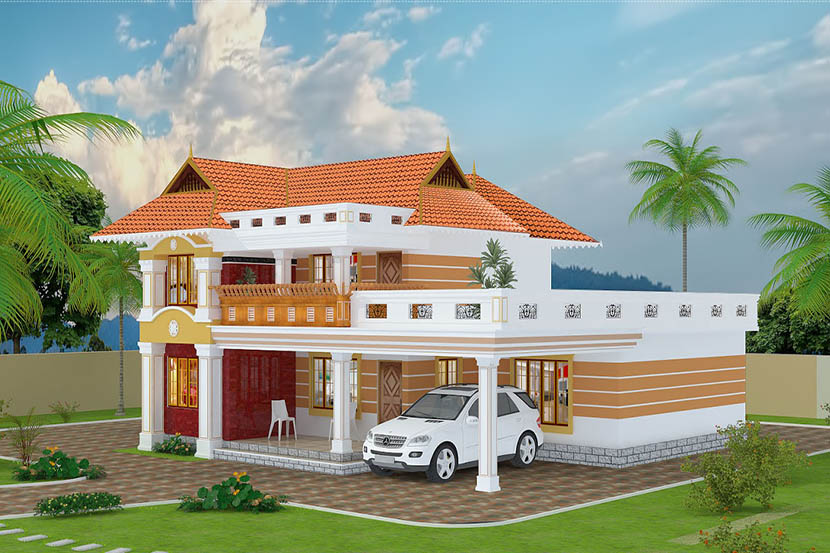 বাড়ির কাজ
কাশেমের যুদ্ধযাত্রা প্রবন্ধের বিষয়বস্তু আলোচনা কর।
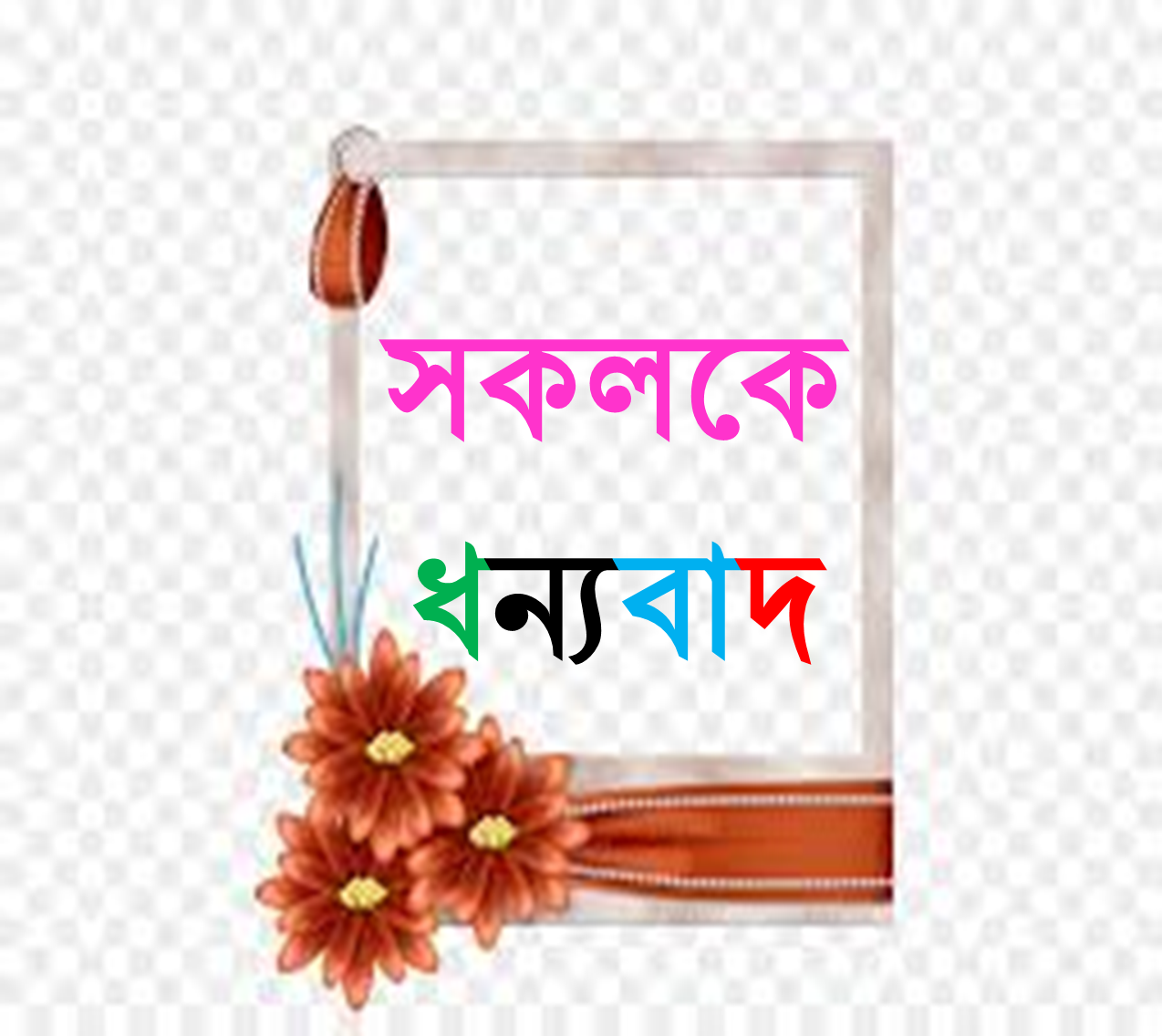